Common High Energy Hazards
Temperature
≥ 50 Volts
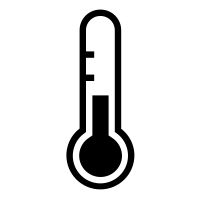 ≥ 150*F
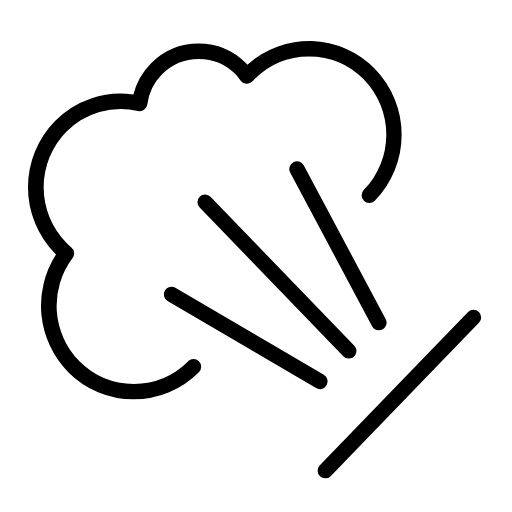 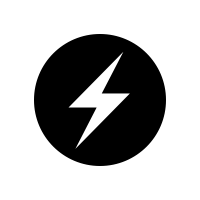 Gravity /
Motion
Gravity
Electrical
Other
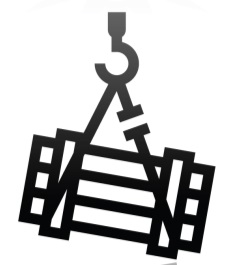 Temperature
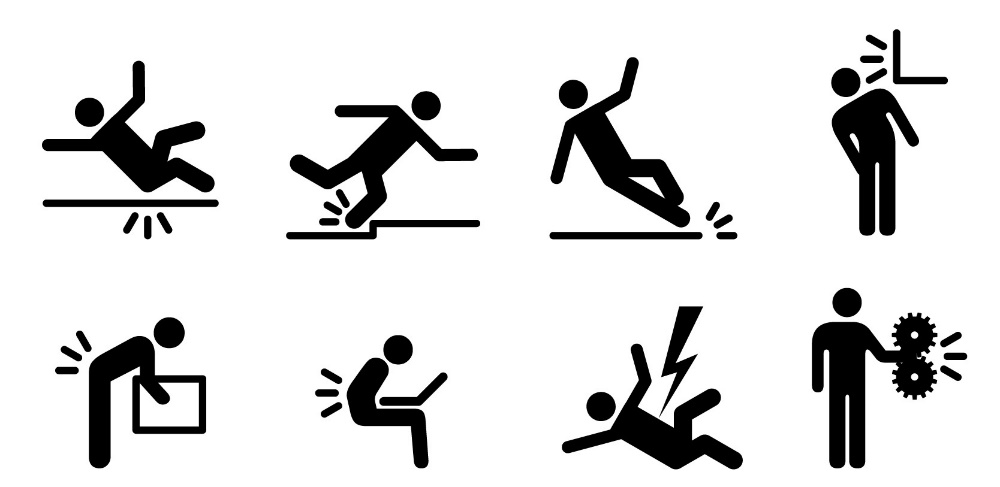 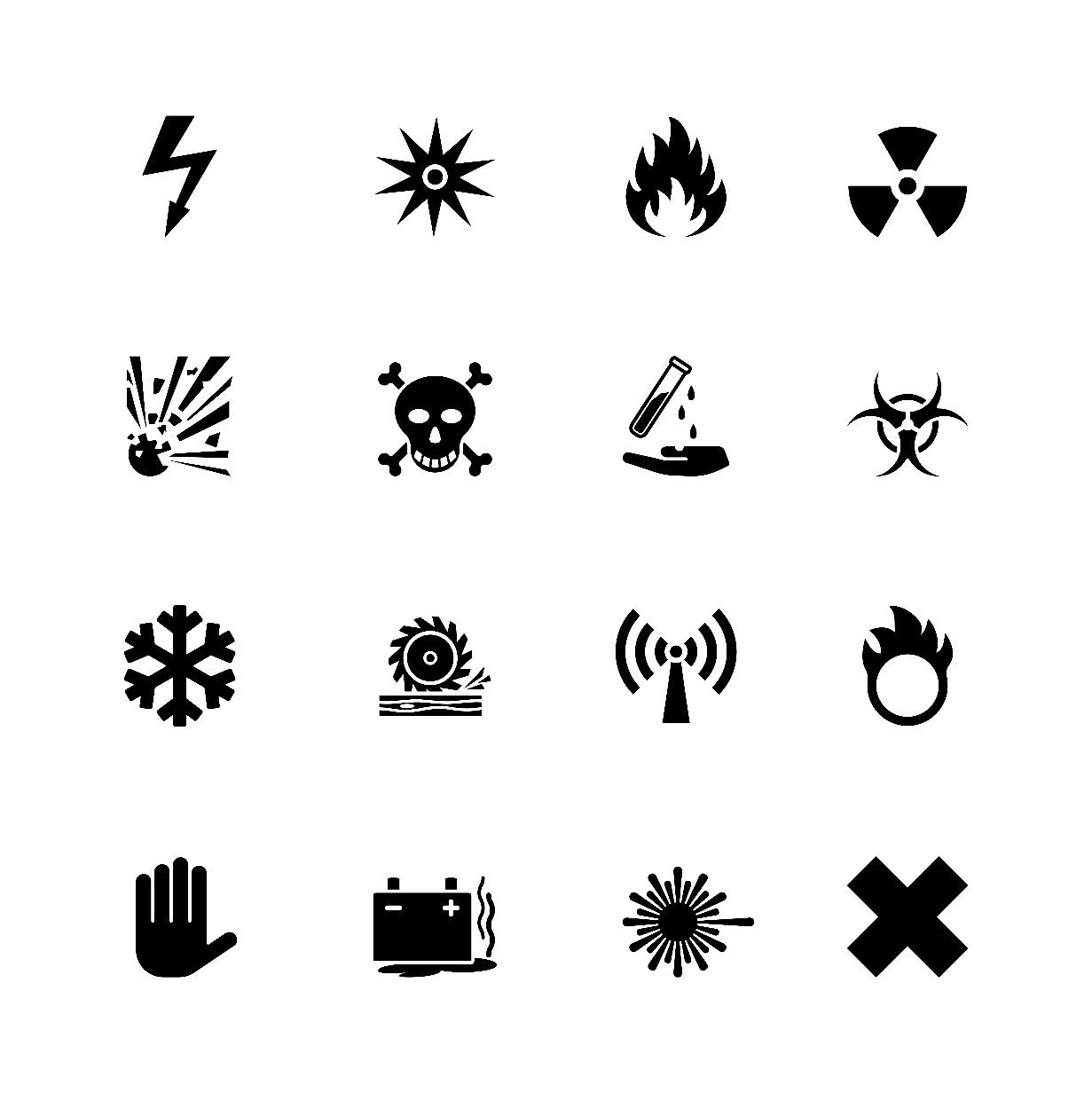 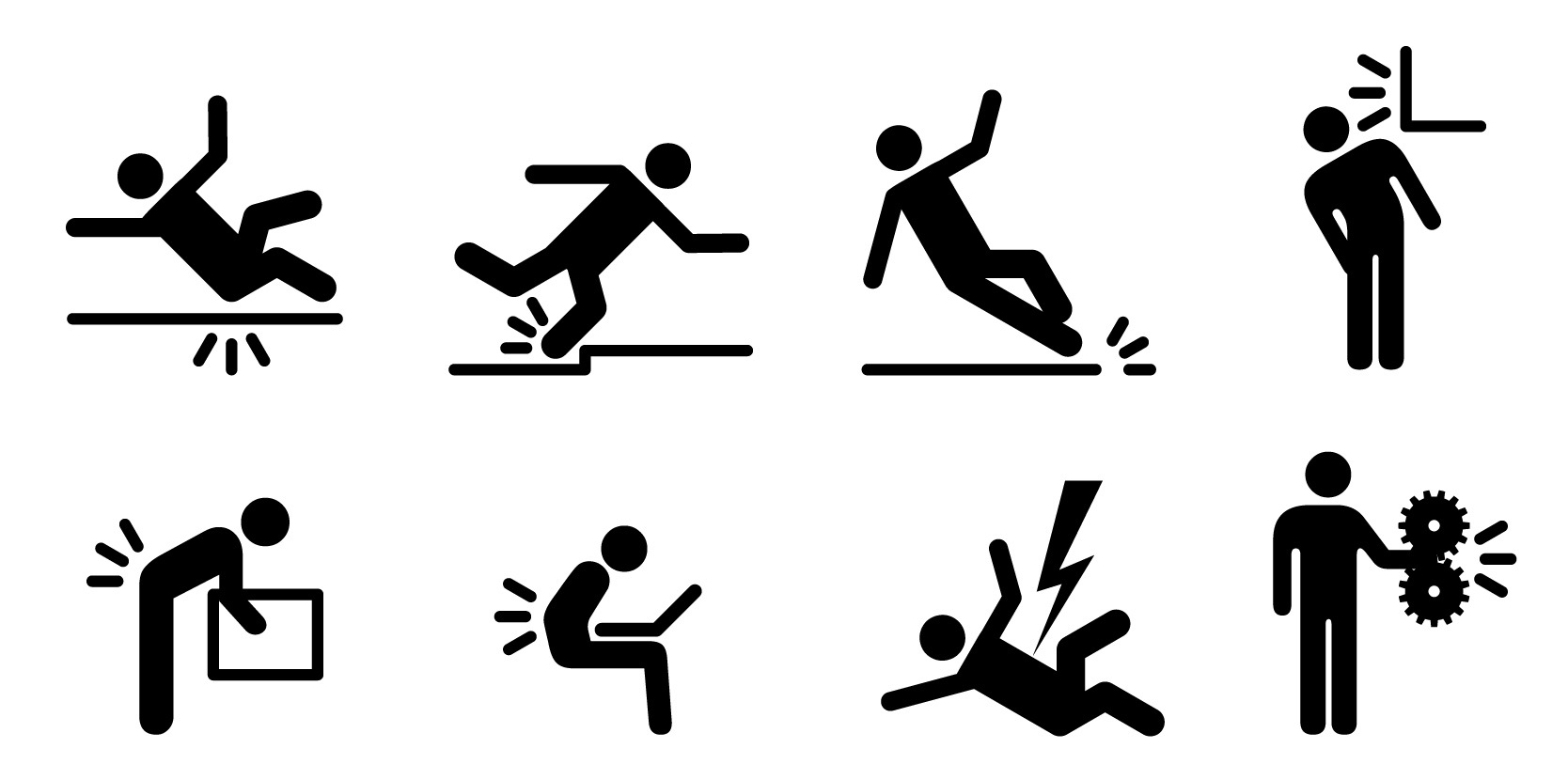 ≥ 4’
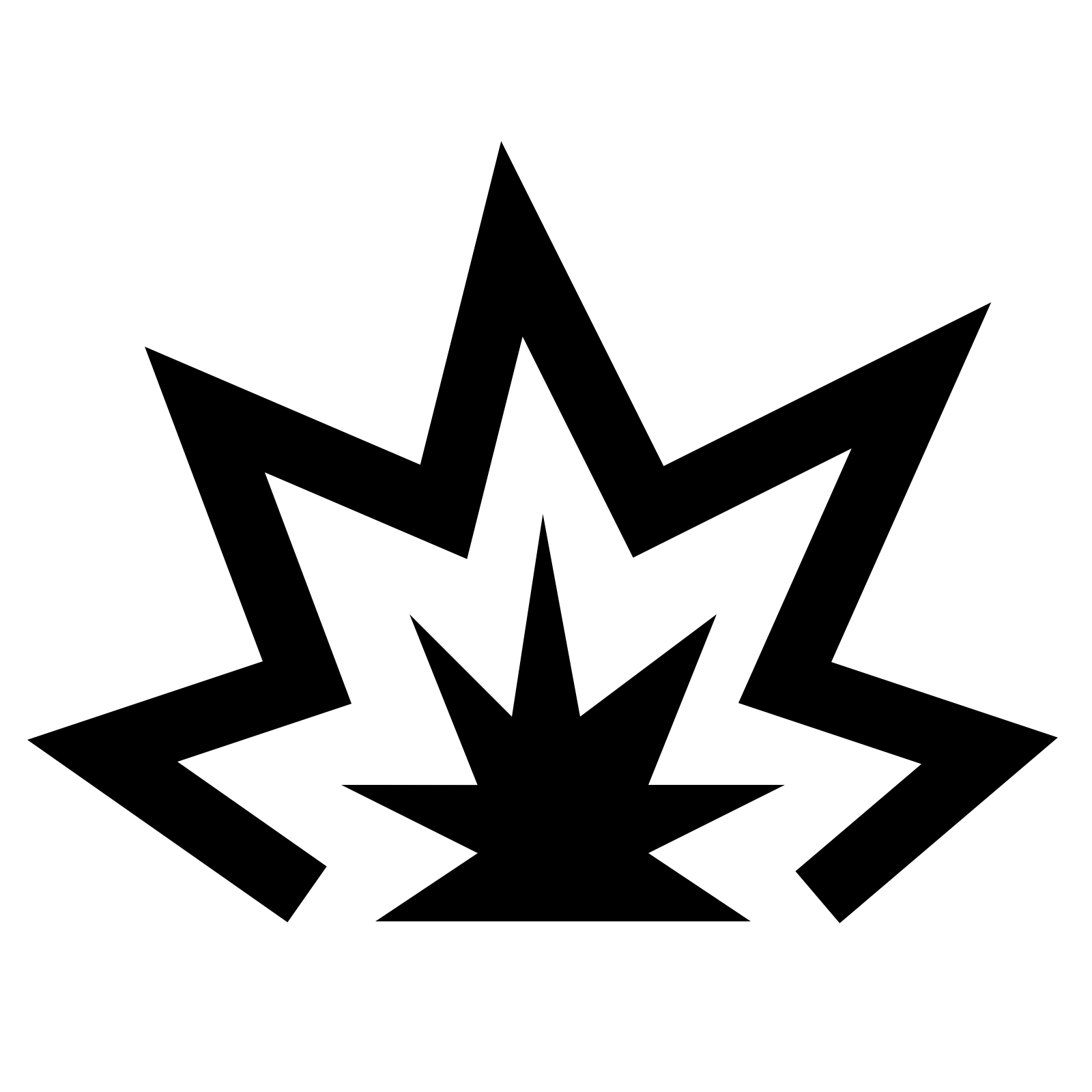 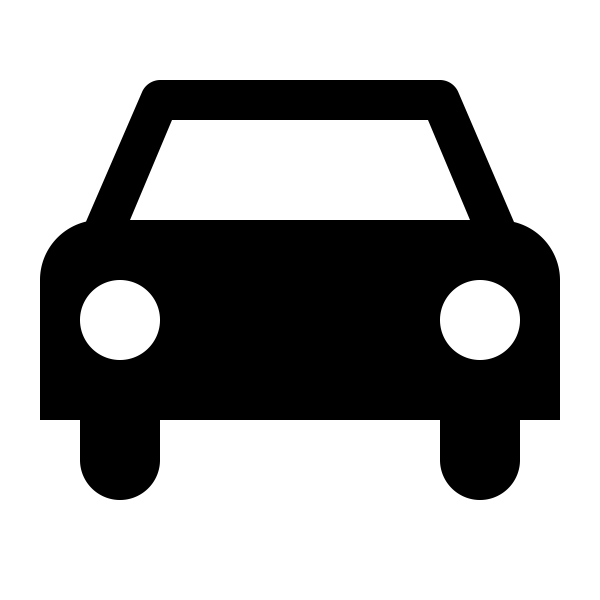 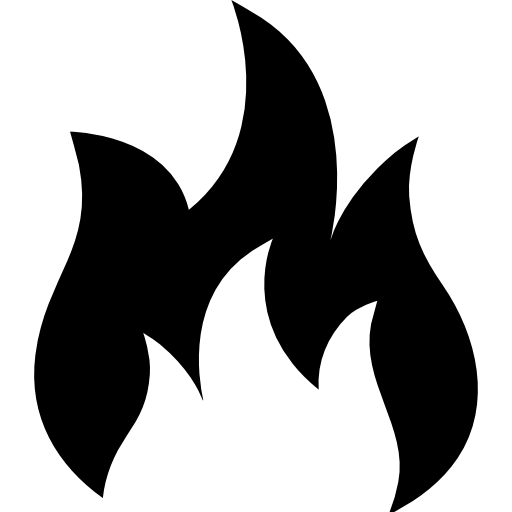 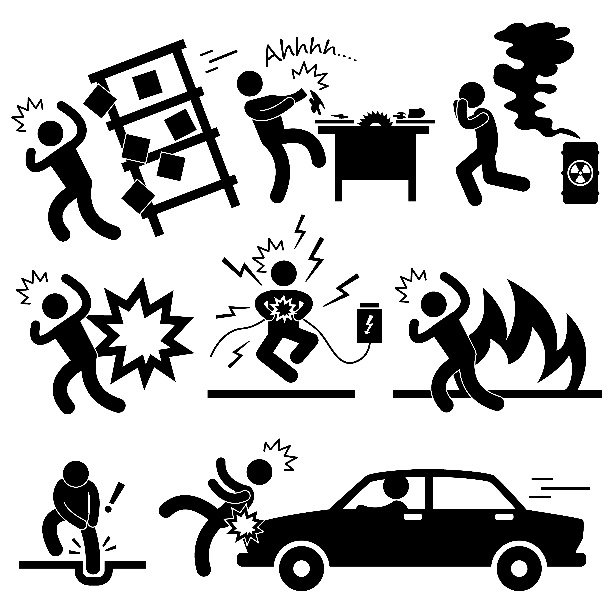 Chemical /  Radiation
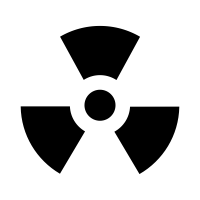 Suspended Load
Arc Flash
Energy Calculations
Fall from Elevation
≥ 30 mph
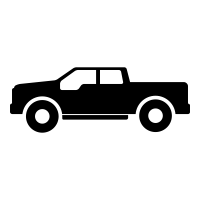 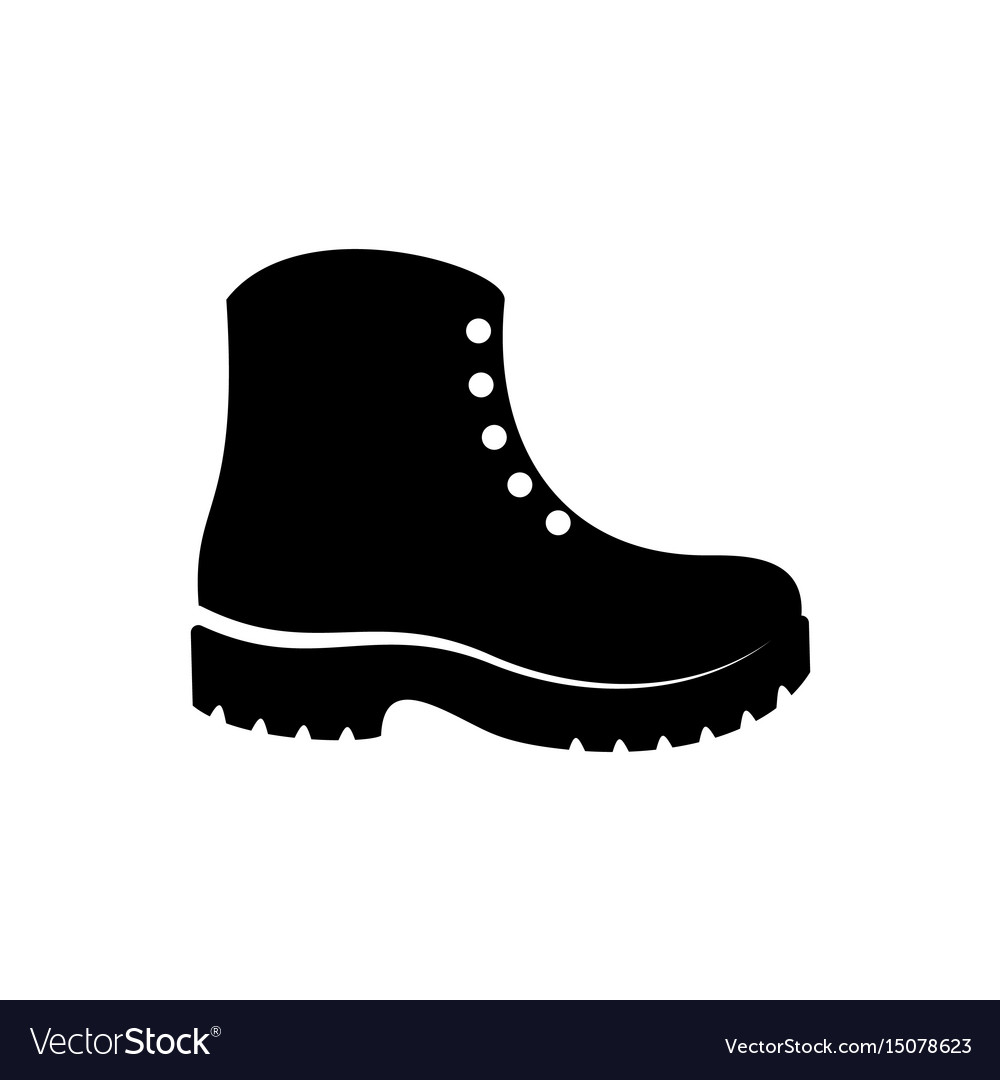 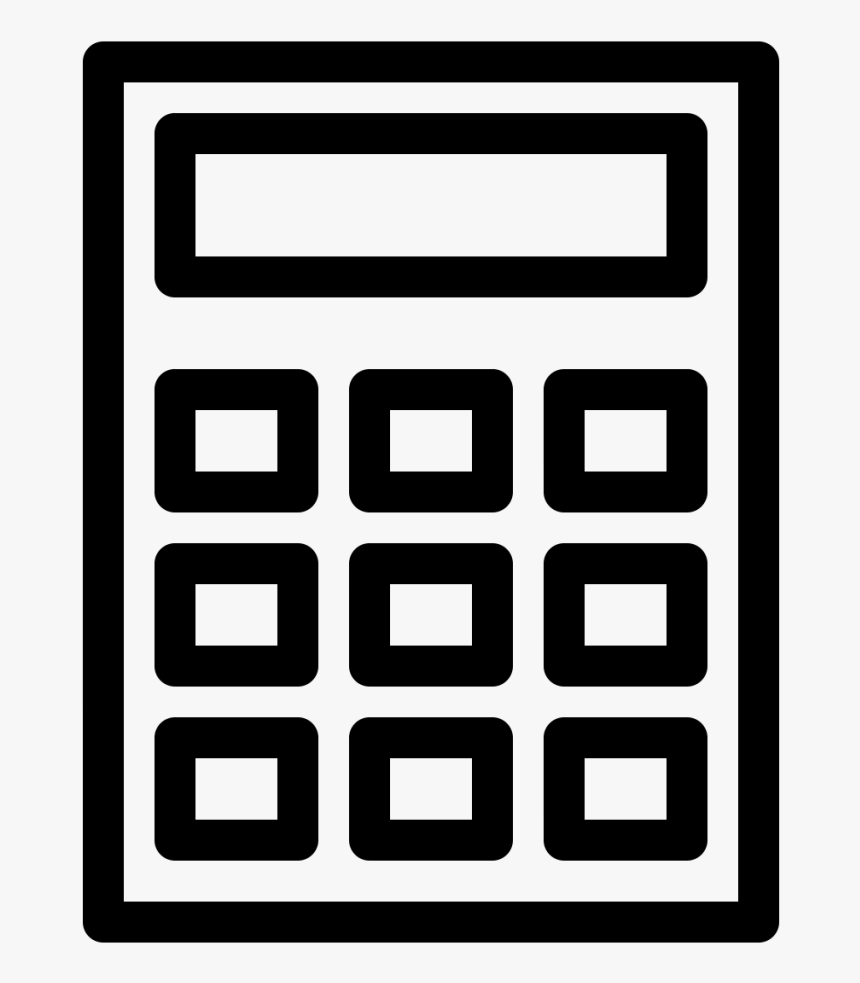 Electrical
Pressure
Mechanical
Temperature
Motion
Motion
Pressure
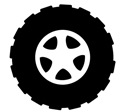 Motor vehicle incident (occupant)
≥ 5’
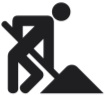 Explosion
High Temperature
Electrical Contact with Source
Steam
Fire with Sustained Fuel Source
Heavy Rotating Equipment
Excavation 
or Trench
Mobile Equipment/Traffic 
with Workers on Foot
High Dose of Toxic Chemical or Radiation